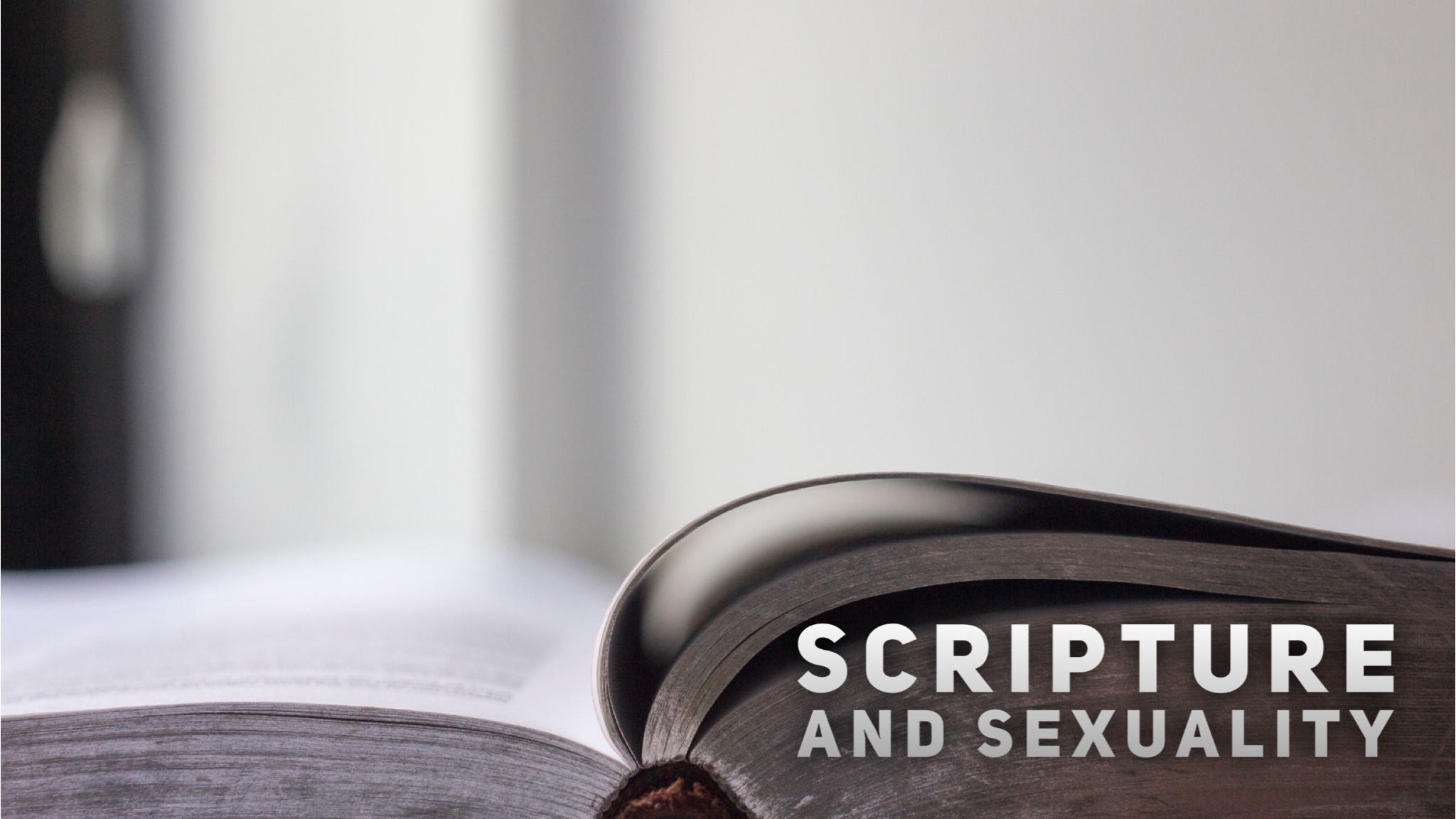 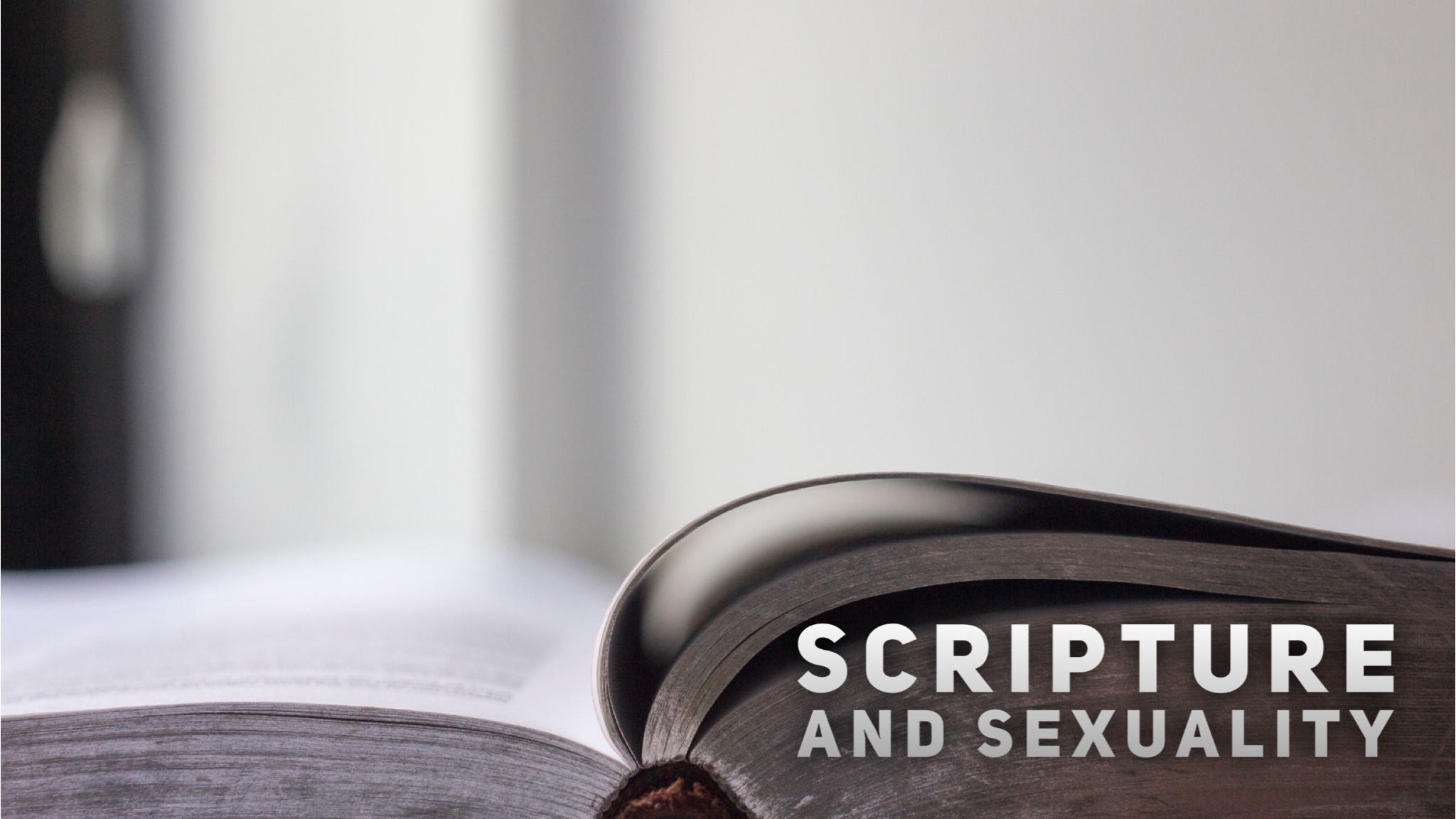 Clear Rejection of Scripture

In an article from 2007, a well-known theological writer, Luke Timothy Johnson, coming out in acceptance of same-sex unions, admitted that such a position demands "intellectual honesty.” He also said, for himself, that he has "little patience with efforts to make Scripture say something other than what it says, through appeals to linguistic or cultural subtleties.”
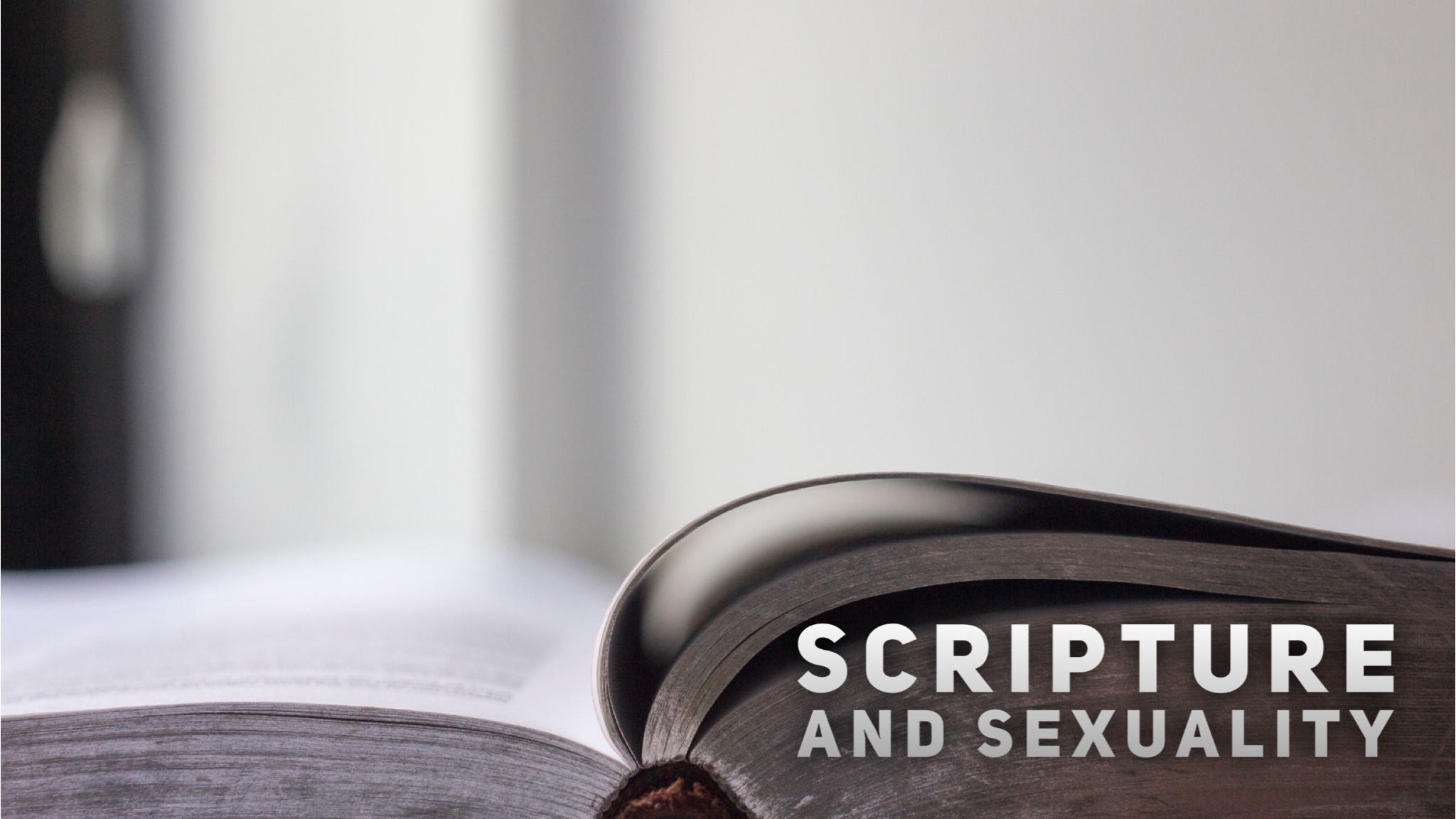 "I think it important to state clearly that we do, in fact, reject the straightforward commands of Scripture, and appeal instead to another authority when we declare that same-sex unions can be holy and good. And what exactly is that authority? We appeal explicitly to the weight of our own experience and the experience thousands of others have witnessed to, which tells us that to claim our own sexual orientation is in fact to accept the way in which God has created us. By so doing, we explicitly reject as well the premises of the scriptural statements condemning homosexuality—namely, that it is a vice freely chosen, a symptom of human corruption, and disobedience to God’s created order.” (Homosexuality and the Church, https://www.commonwealmagazine.org/homosexuality-church-0)
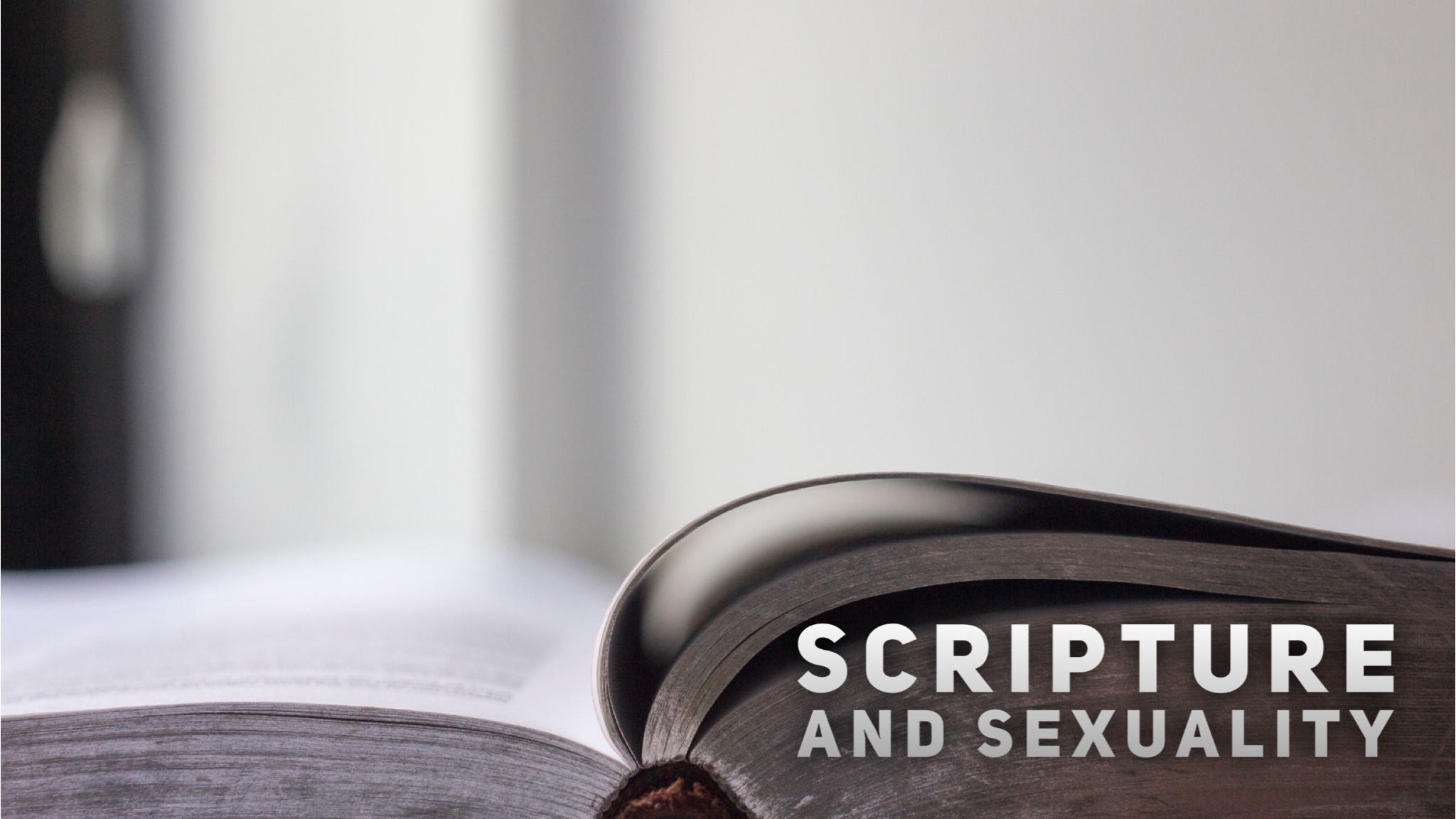 “The Bible Doesn’t Say we Can’t” Claim

The Bible does not forbid premarital sex. There is no passage of the Bible that references premarital sex as a sin against God. The association between sin and premarital sex is a new Christian idea.” He then argues that the term “fornication” is mistranslated and does not forbid consensual premarital sex. As long as people are loving, it’s all good. (http://www. thechristianleftblog. org/blog-home/premarital-sex-is-it-a-sin-or-not)
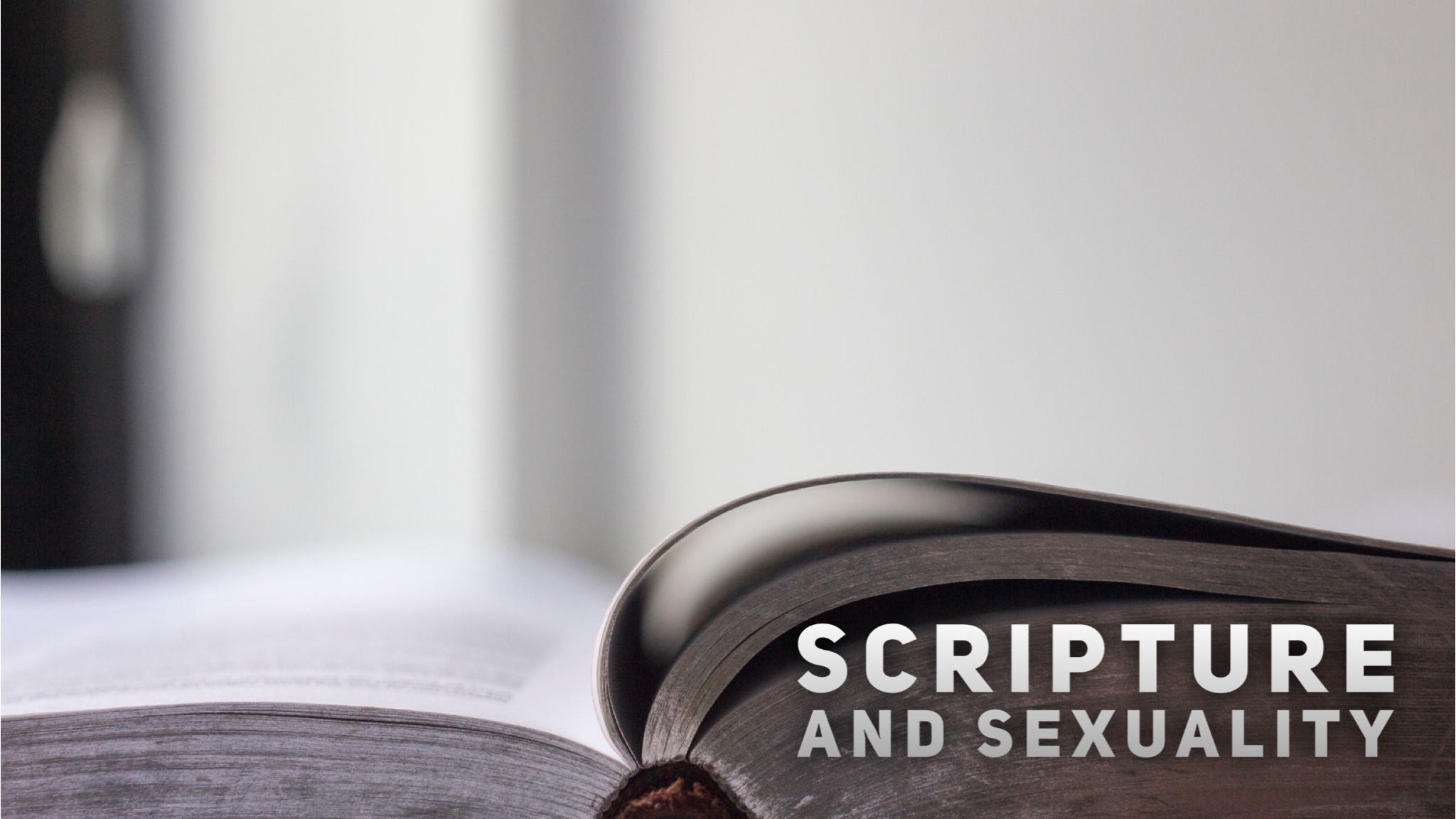 Terms are redefined

Fornication, marriage, love, homosexual practice, etc.
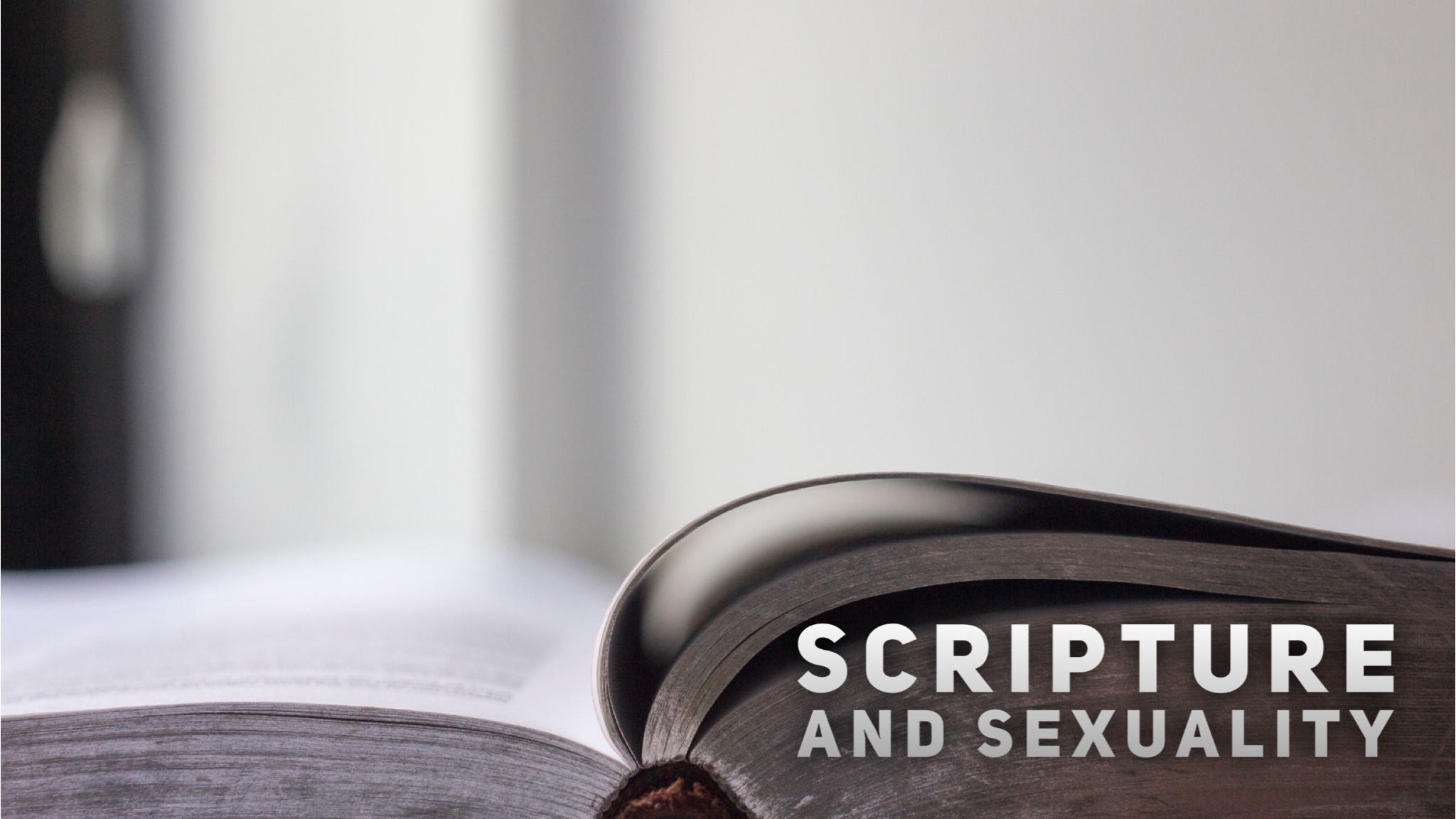 From Heaven or Men (Matt 21:23-27)

Same struggle as always: do we accept the authority of Scripture as coming from God or do we make our own experiences and feelings the standard? 

Where does the Lordship of Jesus fit in?
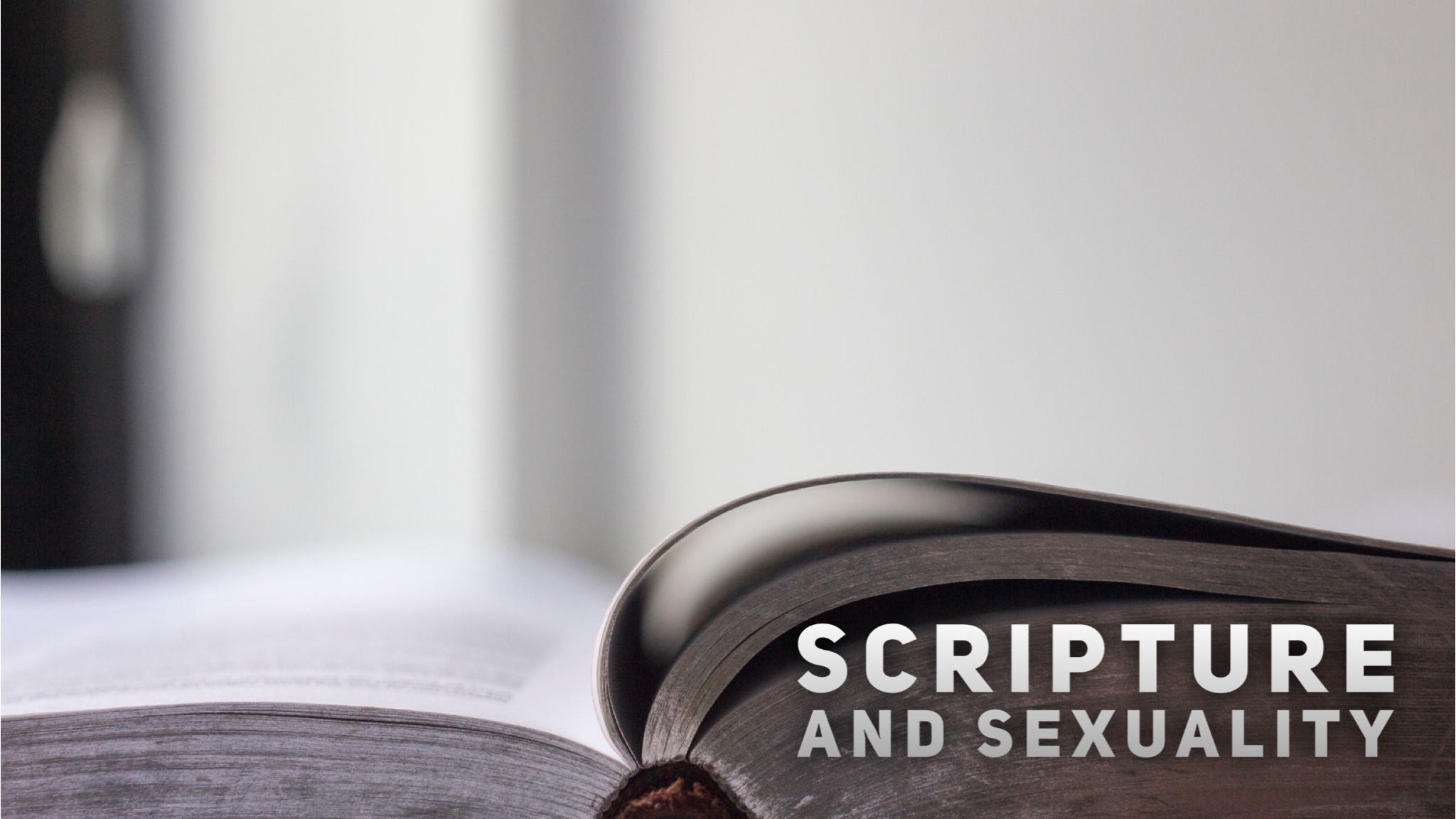 A. Not about politics

B. Issues like homosexual practice and immorality actually make sense within the Biblical Worldview because of 1) a standard, and 2) free will

C. Compassion

D. Understand Moral Foundations
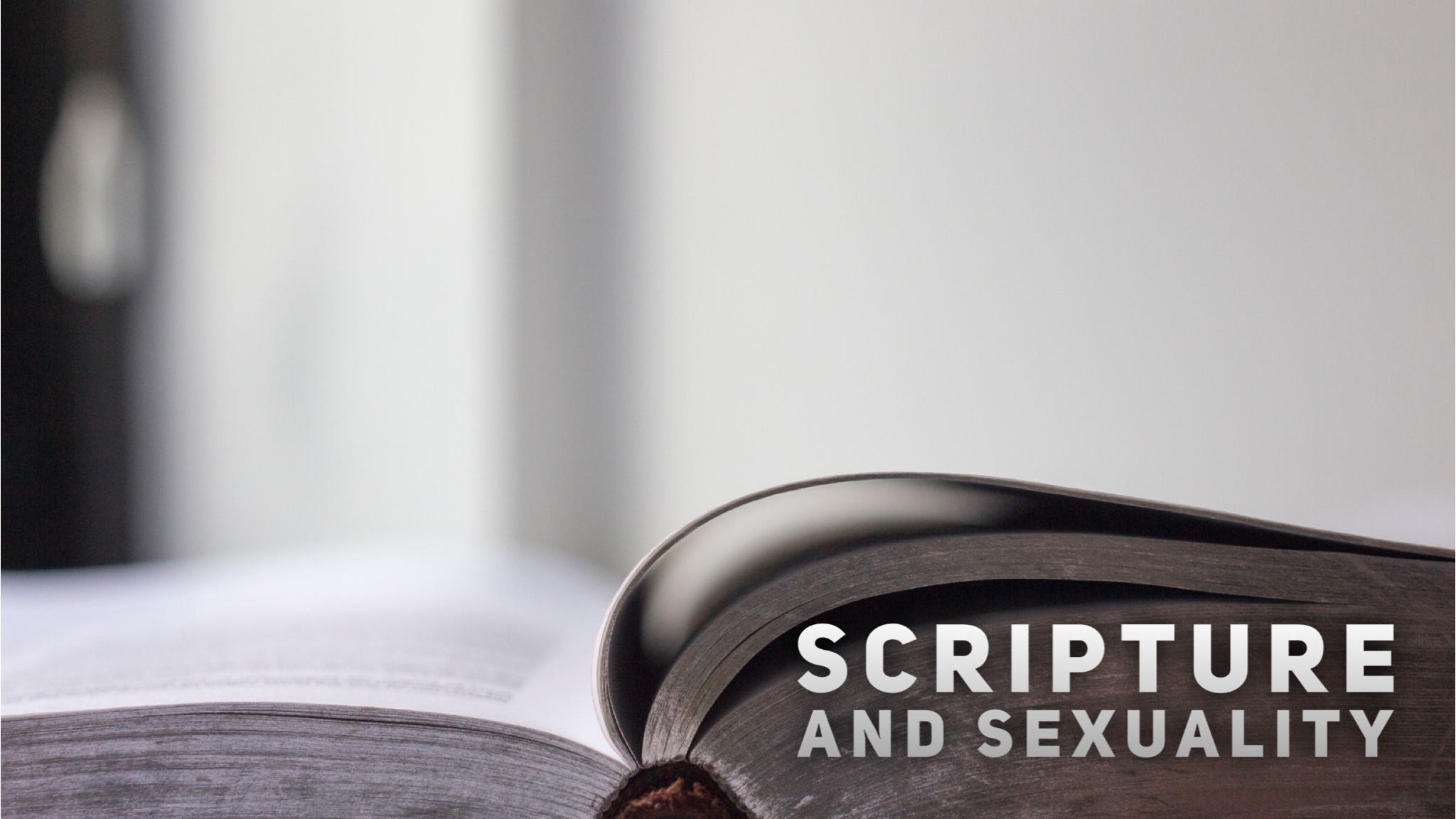 The foundation of the male/female sexual ethic is rooted in creation. 

Gen 1:26-28; 2:21-24; Matt 19:4-6
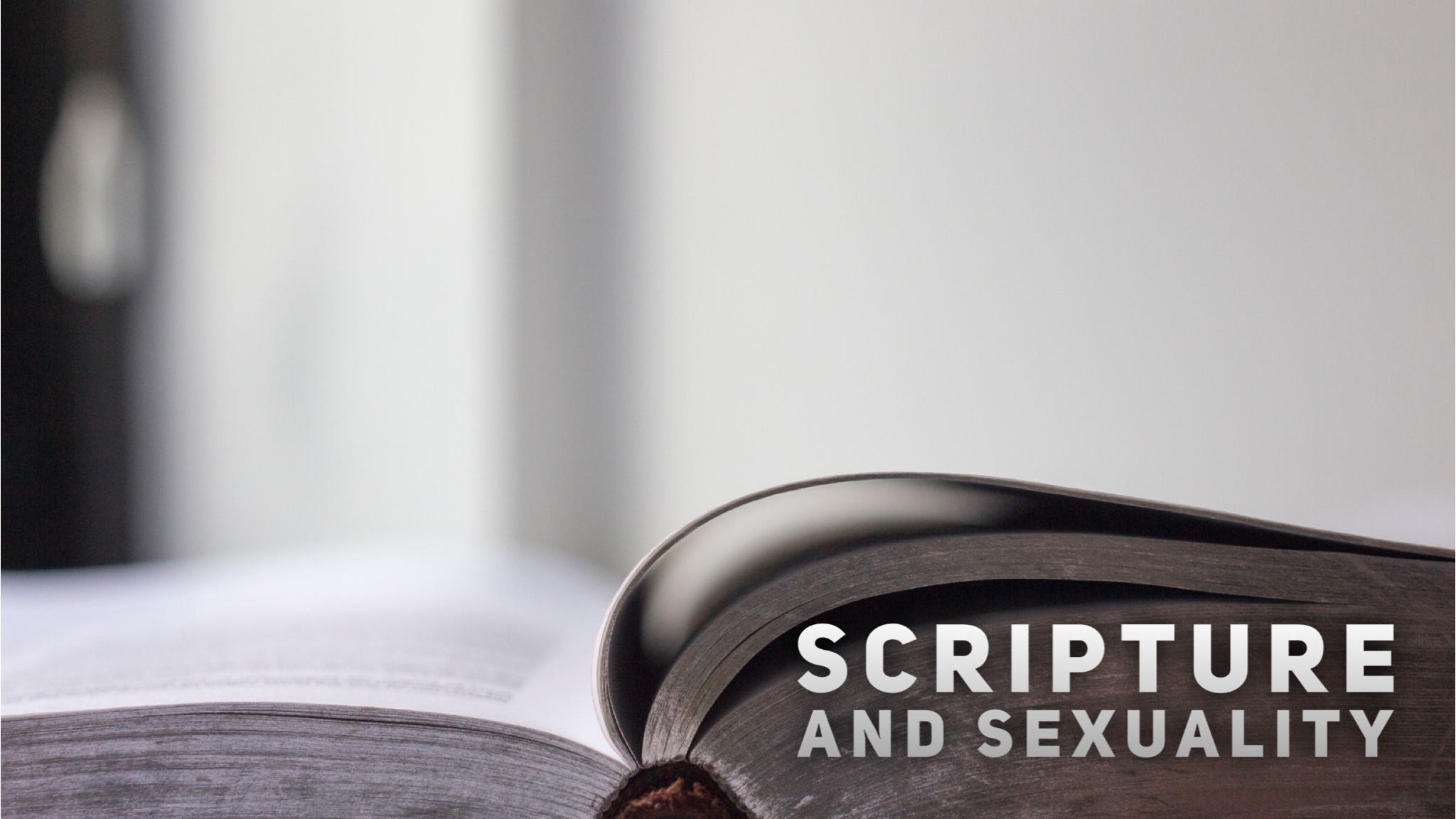 2. The male/female relationship within marriage mirrors God's relationship with His people.

Gen 2:24-26; Rom 7; Eph 5:22-33
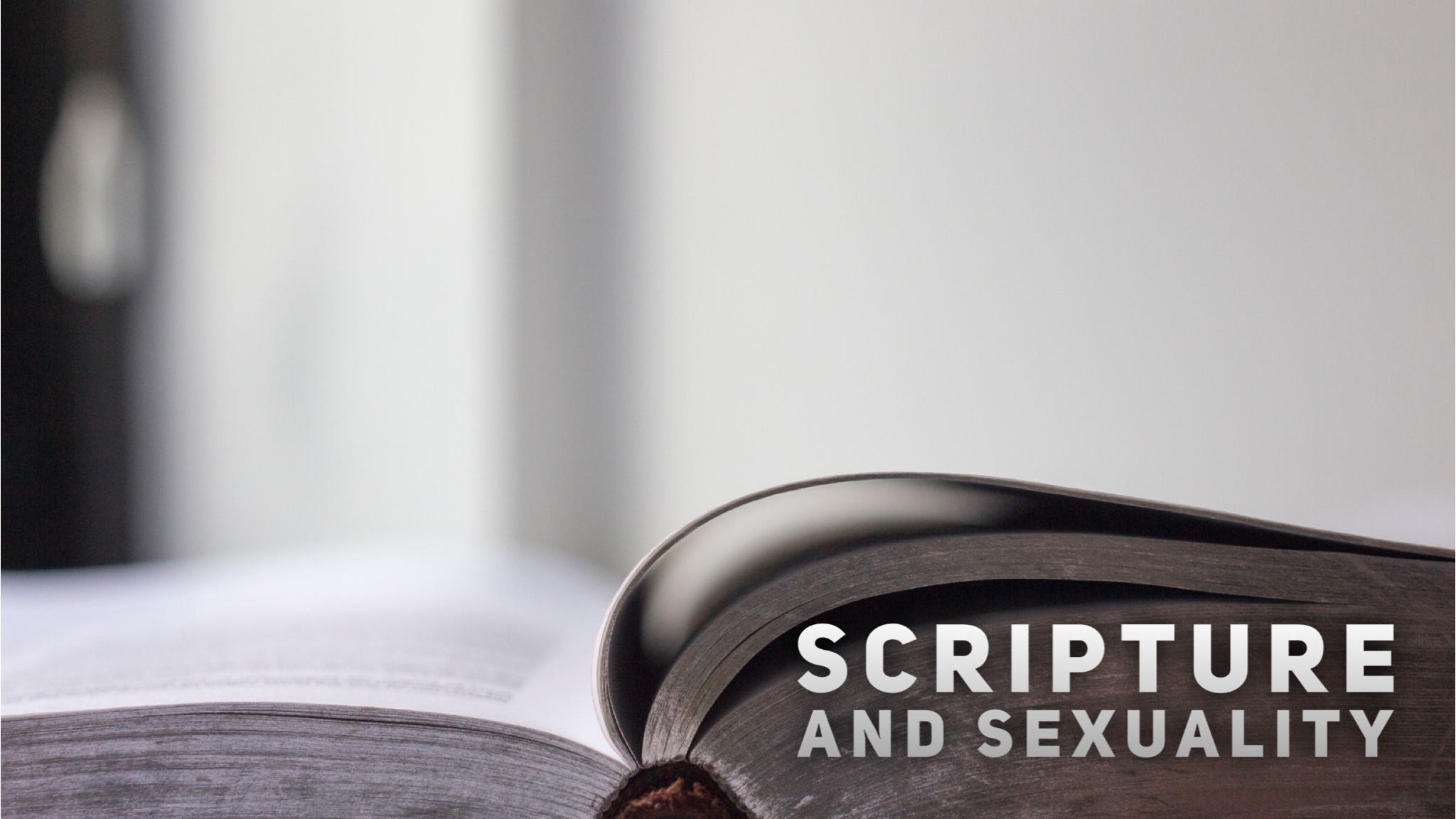 3. Marriage is the only relationship in which sexual relations are sanctioned by God to take place.

Heb 13:4
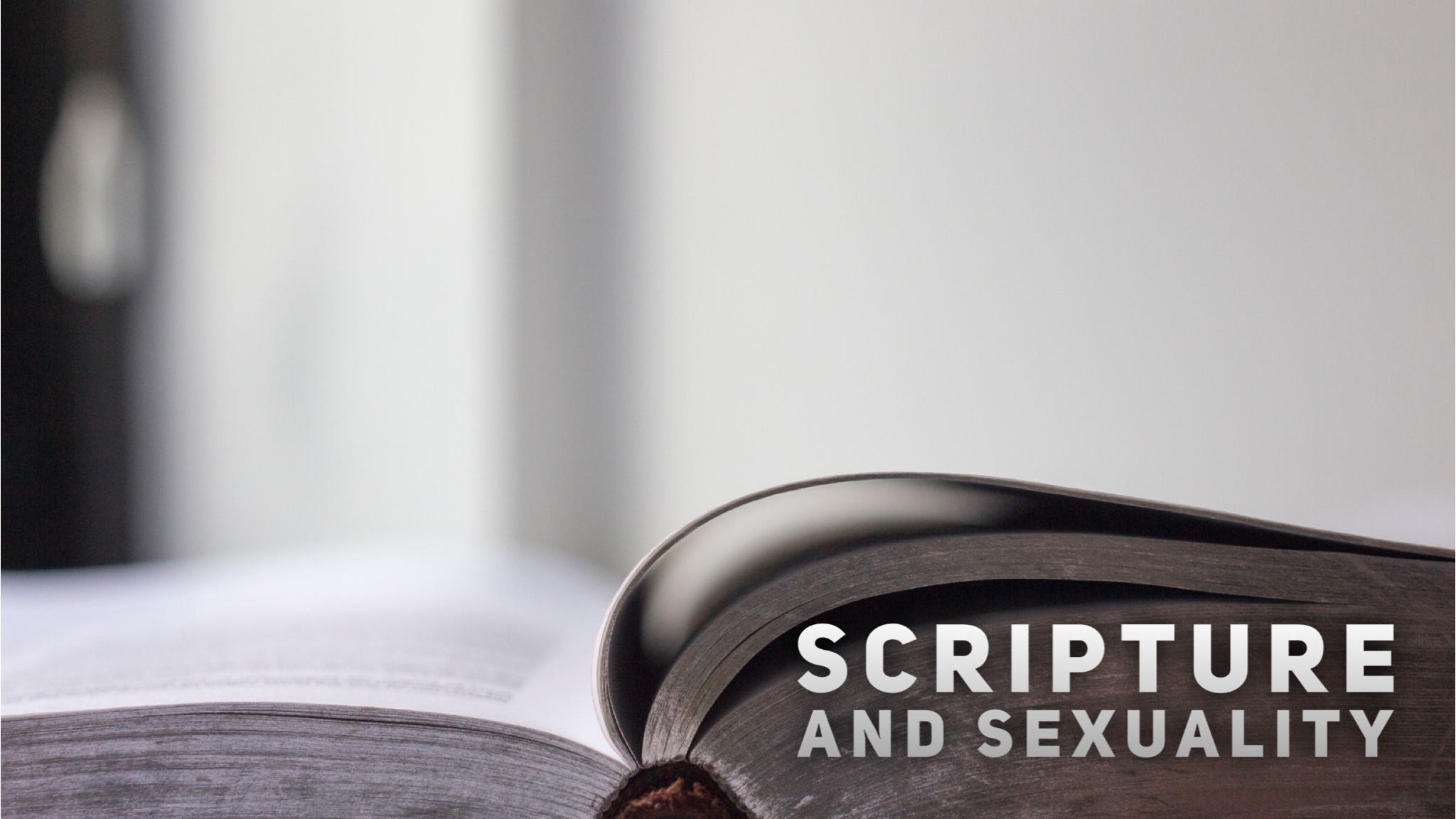 Put it together: only male/female qualify for lawful, biblical marriage. Sexual relations are sanctioned only in the marriage relationship. Where does this leave all non-married people? Where does this leave those involved in same-sex practices?

Lev 18:22; 20:13; Rom 1:24-32; Jude 7; 1 Tim 1:8-11; 1 Cor 6:9-11
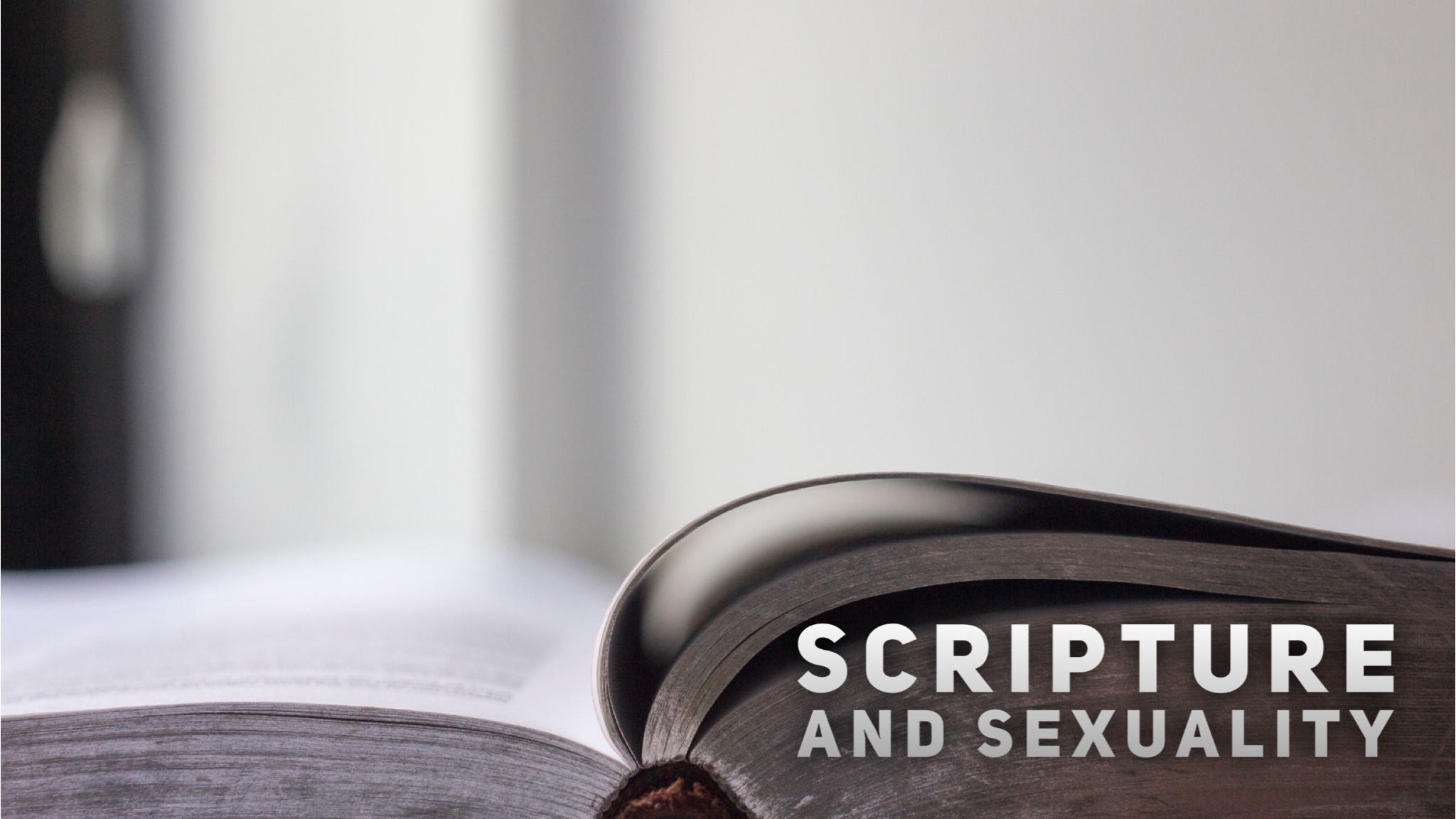 4. Distinguish between feelings and objective reality.

5. Distinguish between feelings and action.

2 Pet 1:6; 1 Tim 3:3 (self-control)
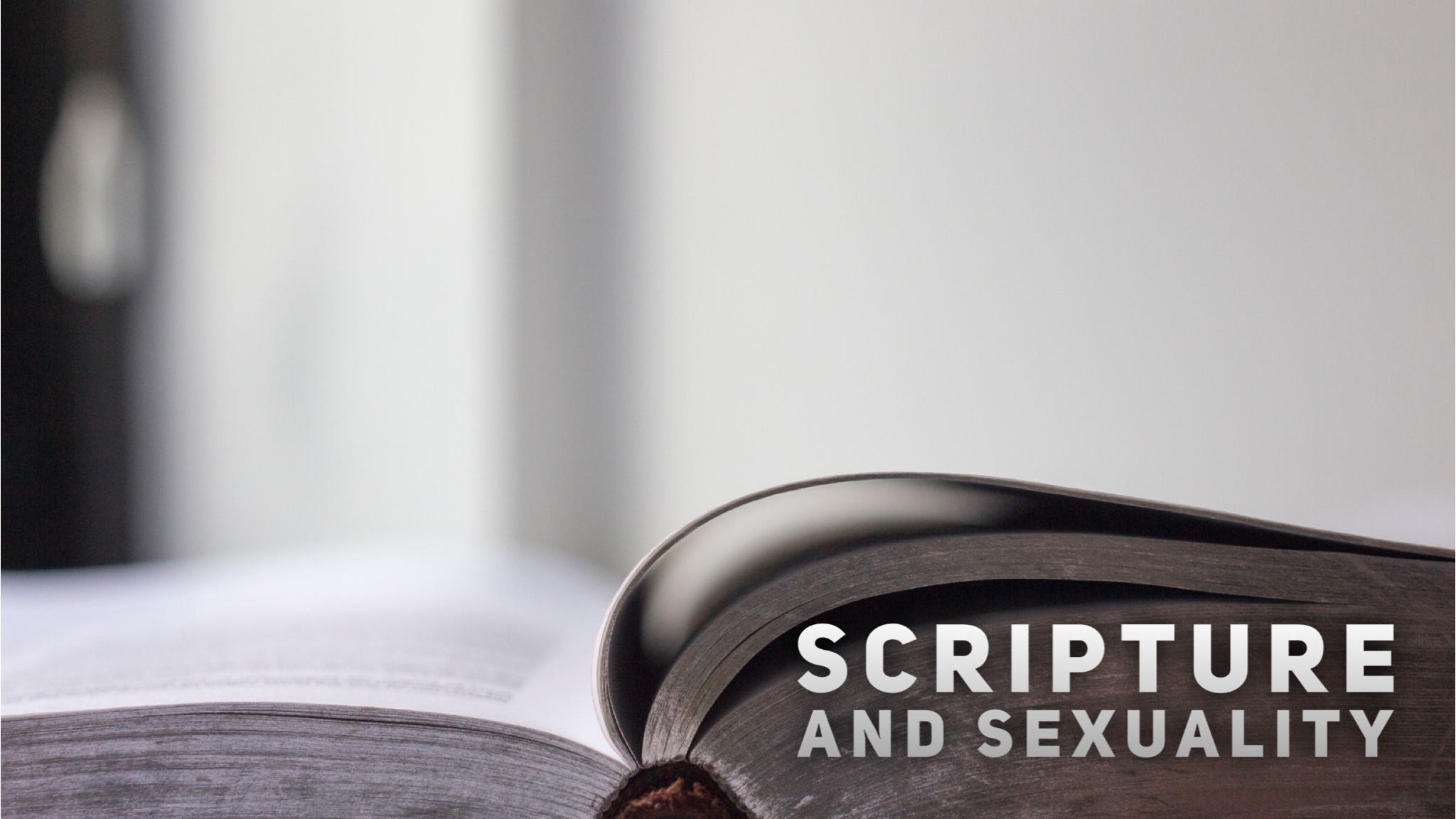 6. Is Love defined objectively or subjectively?

Matt 5:44-45; Rom 13:8, 10
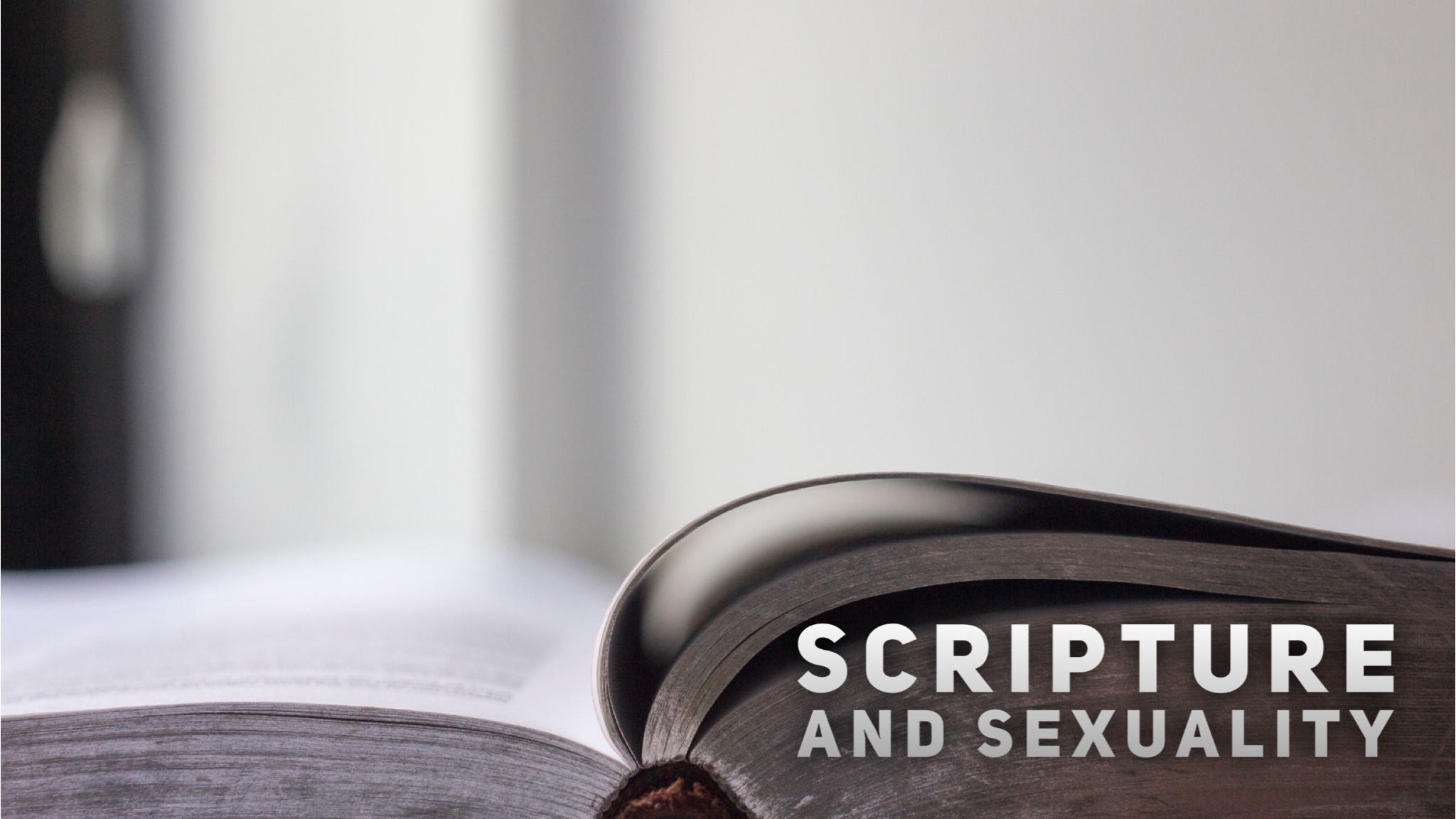 7. Where is true identity found? 

Christians find true identity in Christ

Col 3:1-4; Gal 2:20; 2 Cor 5:14-15
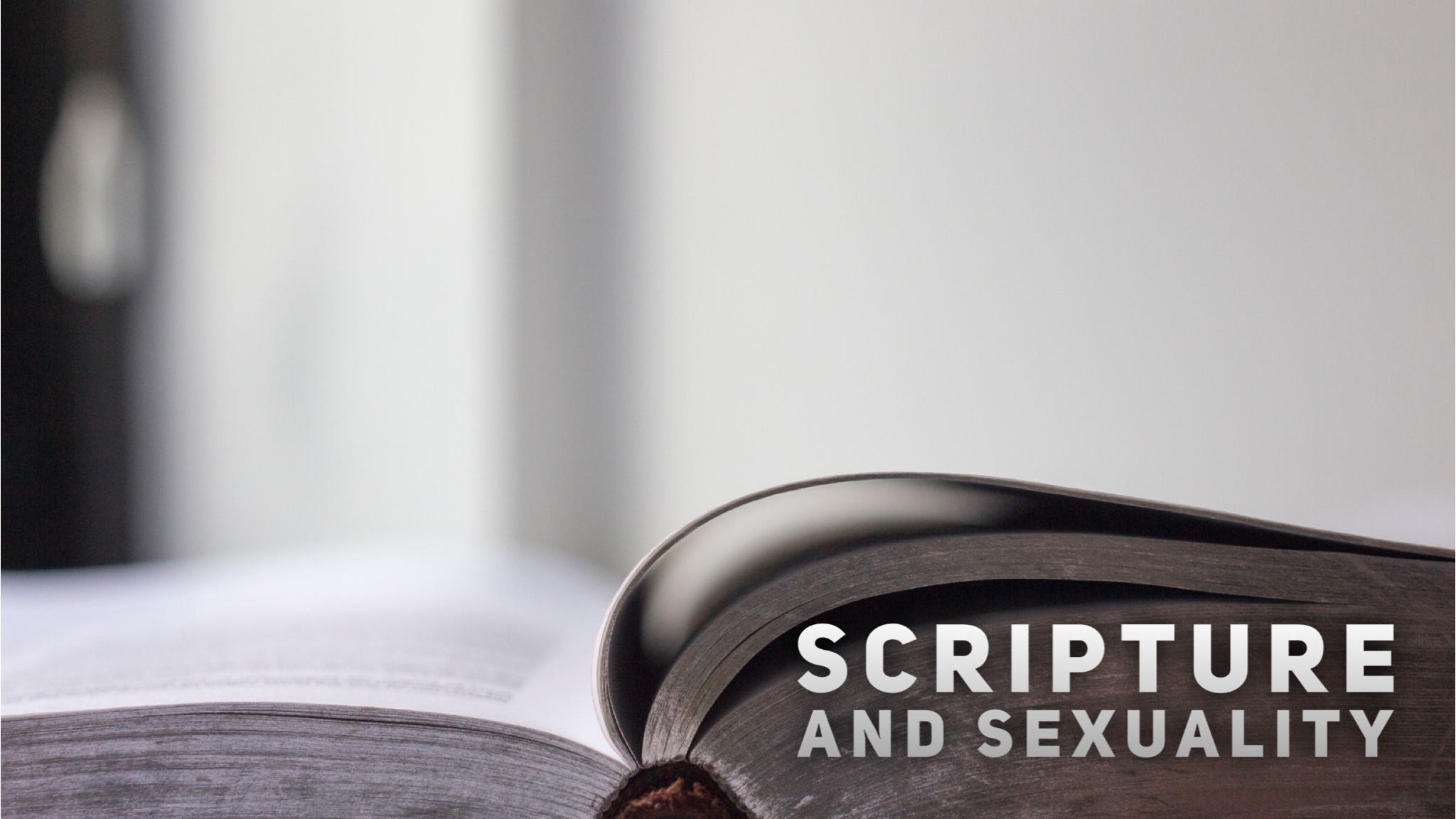 8. Do we “self-affirm” or “self-deny”?

Luke 9:23-25
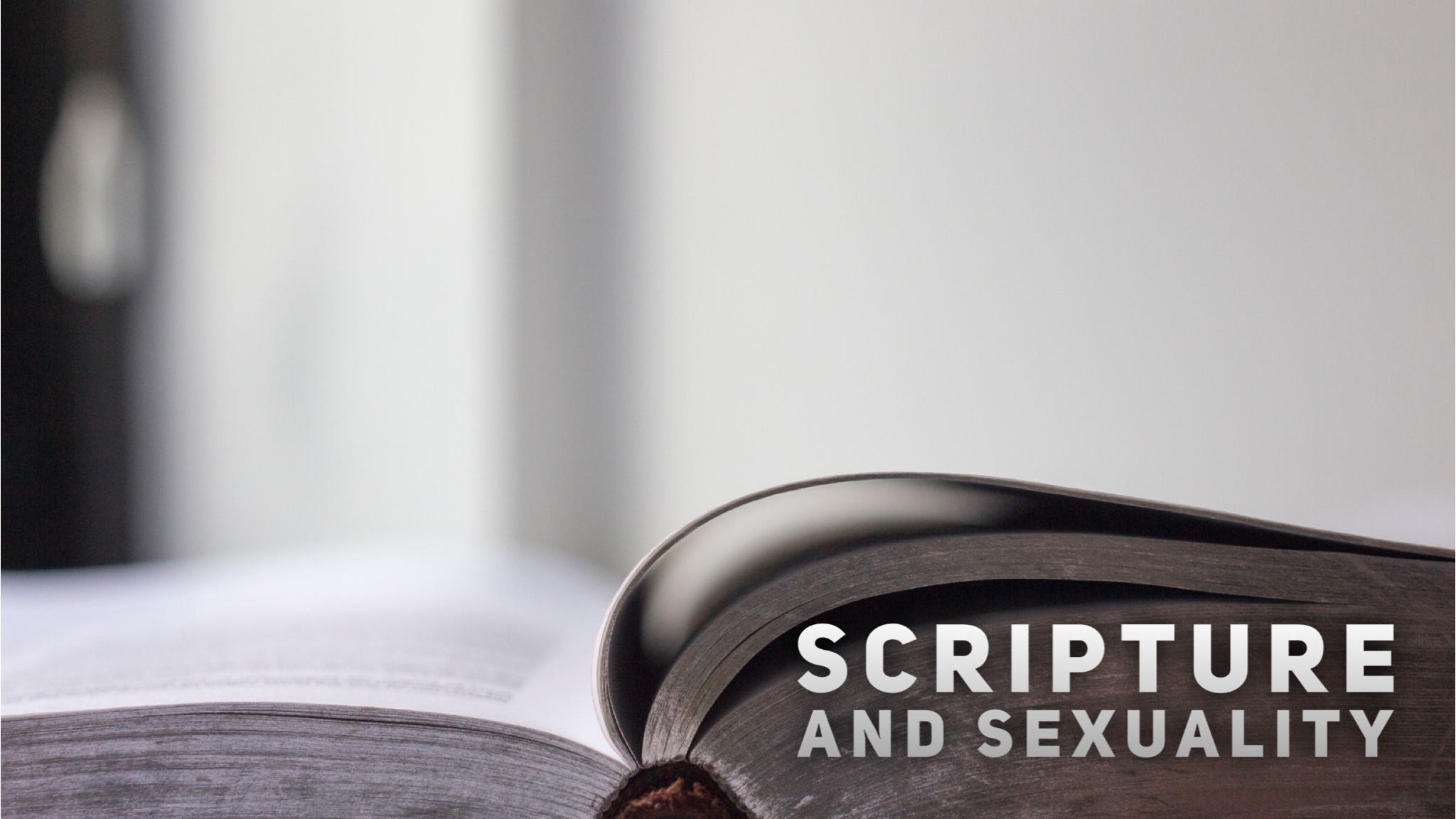 9. Example of Jesus

In self-denial, taking on human identity, and overcoming feelings of not wanting to go to the cross
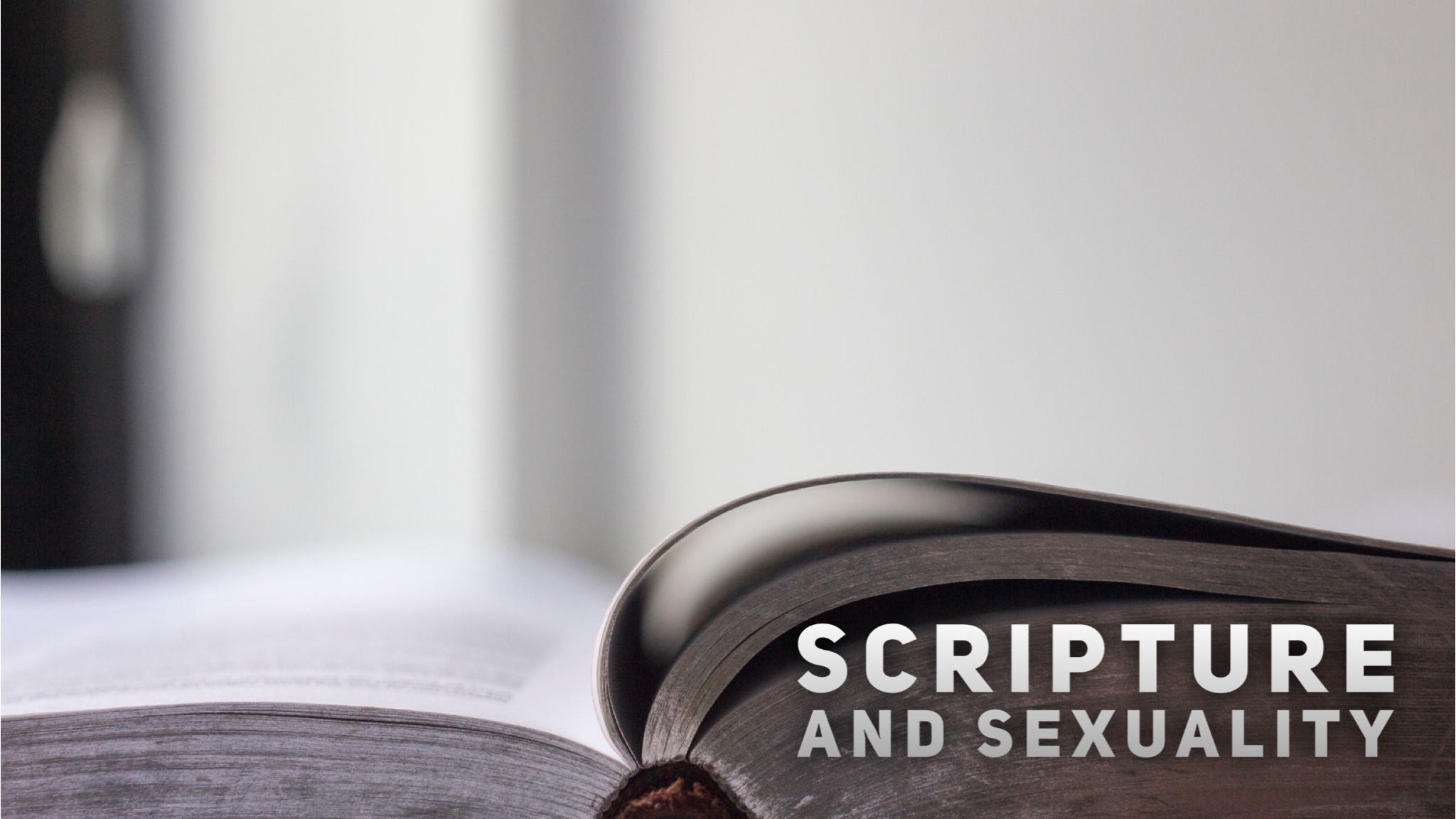 10. Cultivate Feelings for God

Target what you think about (Phil 4:8)
Deliberately set mind on things above (Col 3:2)
Read Scripture regularly and with purpose (Psa 1)
Surround yourself with those who will help (Heb 10:23-25)
Seek to develop the mind of Christ (Phil 2:5)
Continual prayer (Phil 4:6-7)
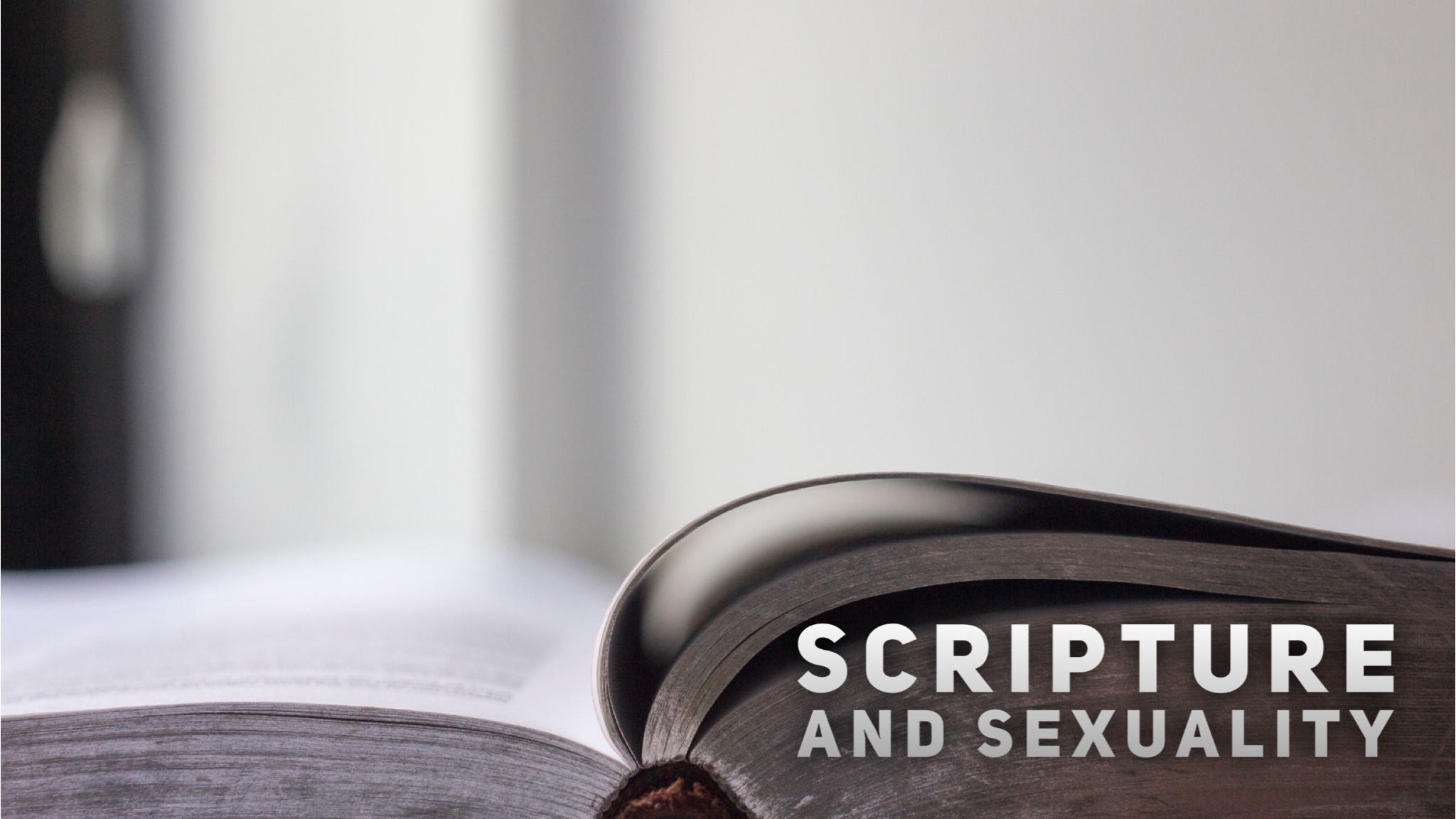 And such were some of you. But you were washed, you were sanctified, you were justified in the name of the Lord Jesus Christ and by the Spirit of our God. (1 Cor 6:11)

The gospel, through Christ, can save and change us!